TRƯỜNG TIỂU HỌC TÂN THẠNH TÂY
TOÁN LỚP 1
Tách - gộp số
có 1 cáo mẹ và 4 cáo con
1
4
1
5
4
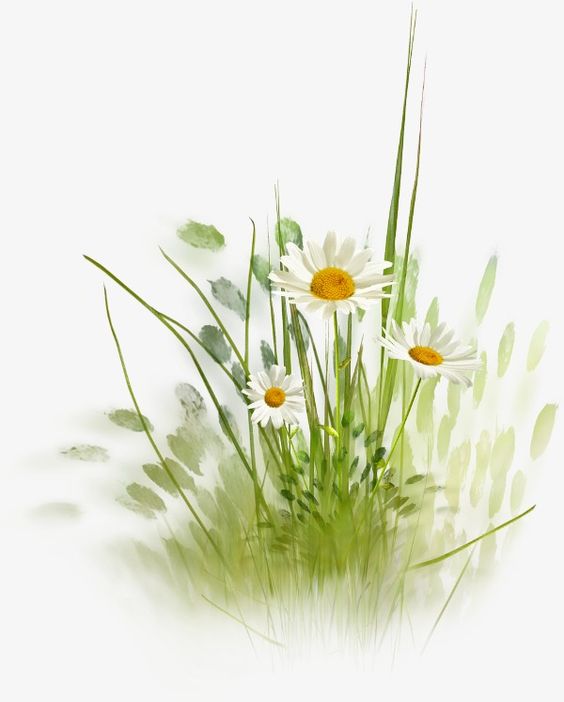 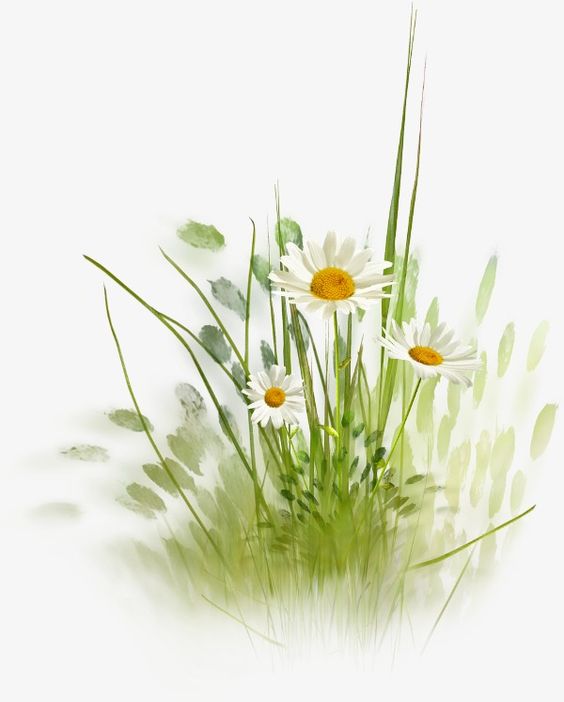 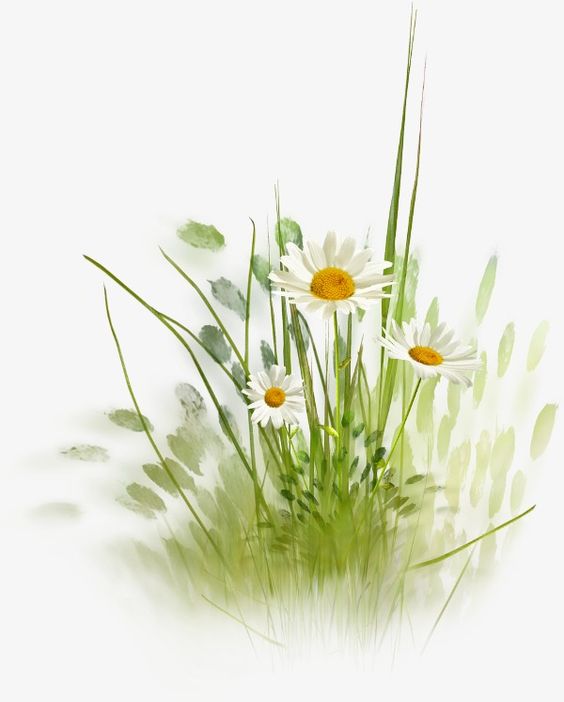 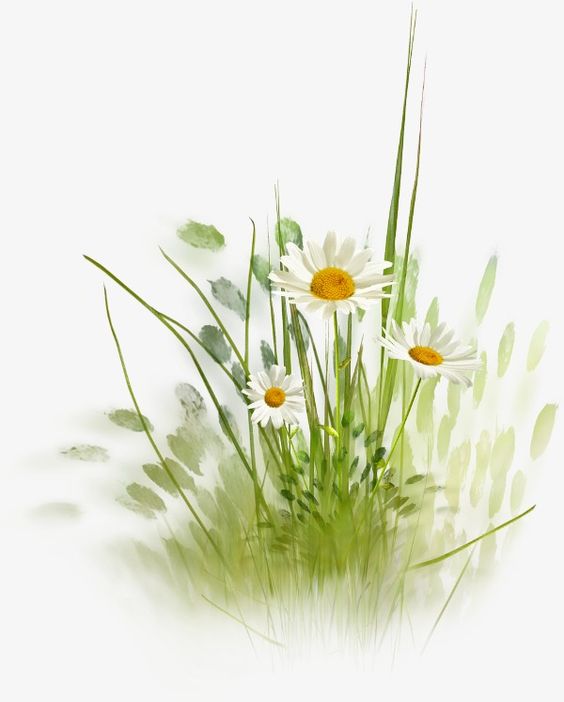 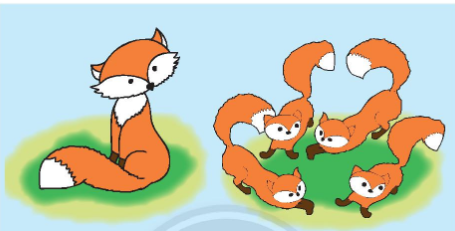 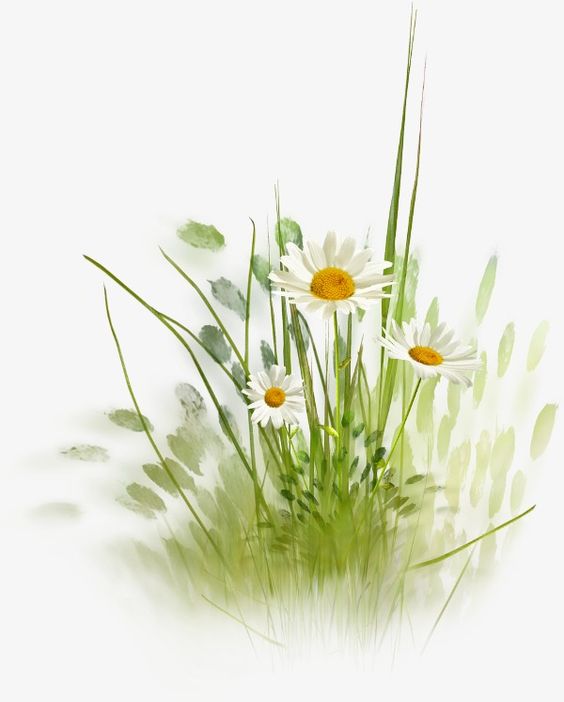 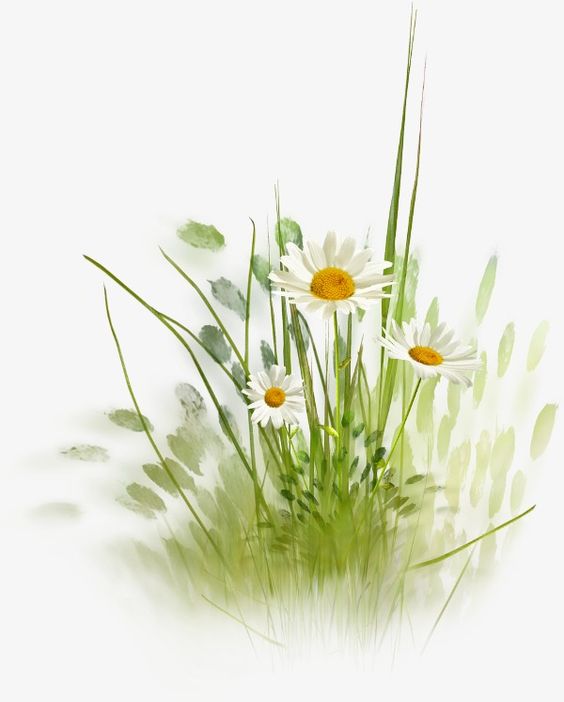 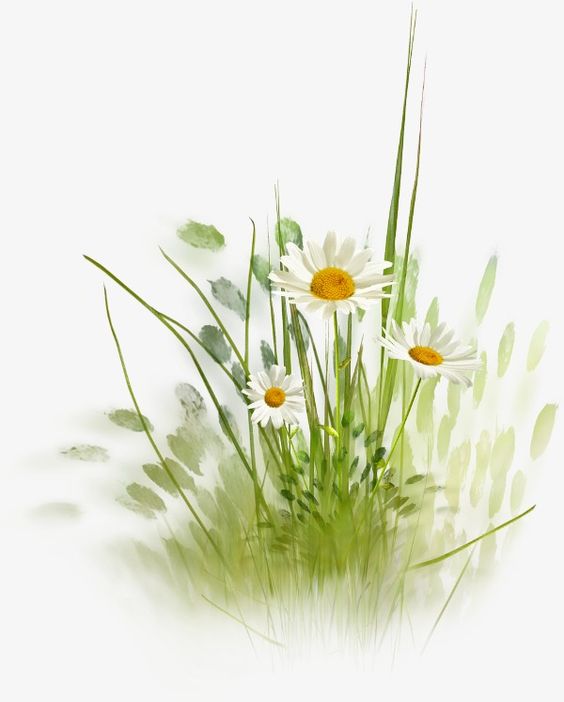 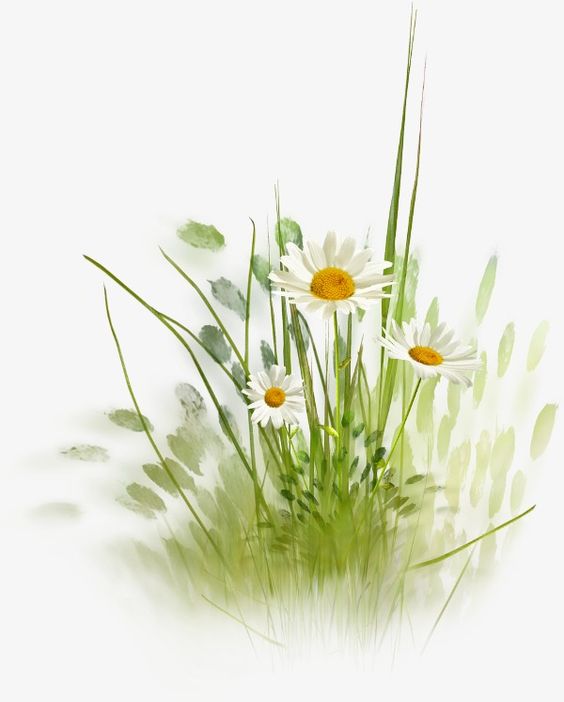 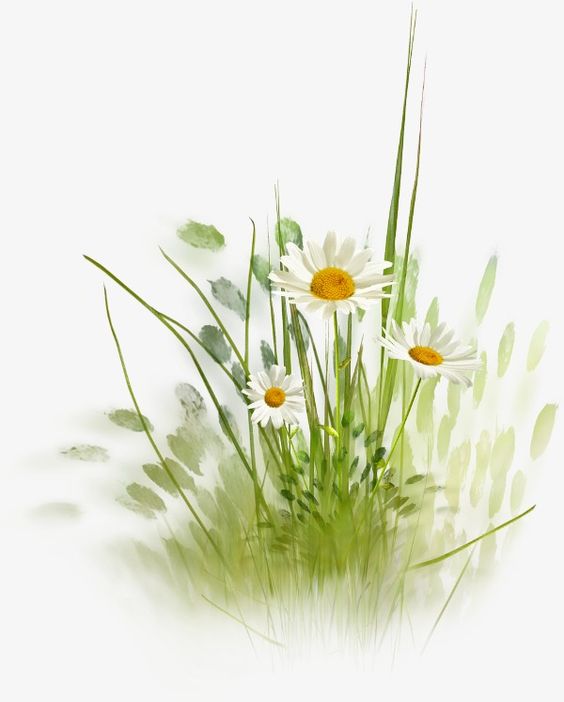 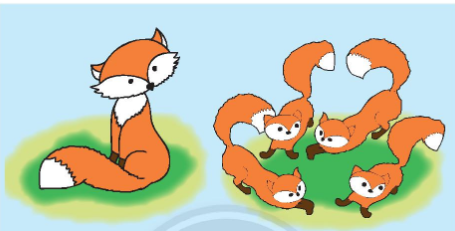 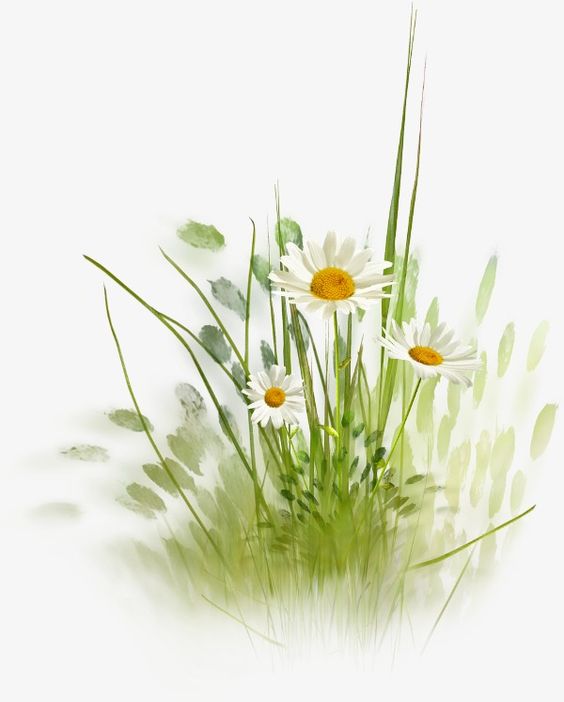 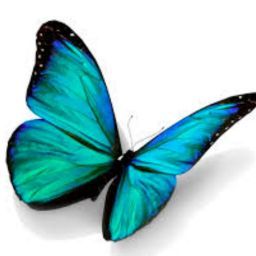 [Speaker Notes: Quan sát tranh và nói cho các bạn biết tranh vẽ gì ? - hs trả lời: 5 con cáo, cô giới thiệu đây là gia đình cáo ? gia đình cáo gồm những ai ?]
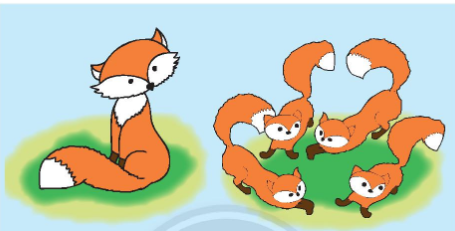 5 gồm 1 và 4
1
5
4
5 gồm 4 và 1
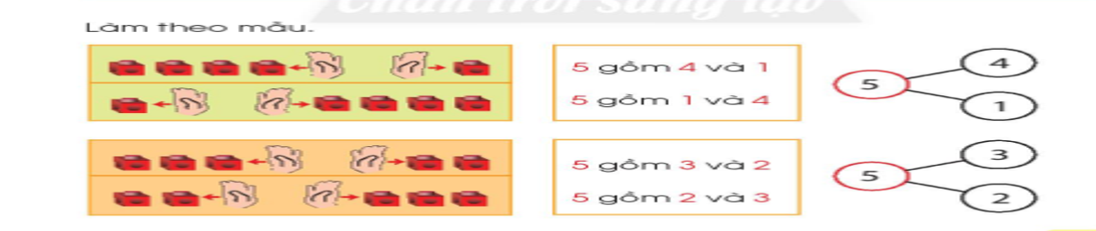 4
5 gồm 4 và 1
5
1
1
5 gồm 1 và 4
5
4
3
5 gồm 3 và 2
5
2
2
5 gồm 2 và 3
5
3
4
5
1
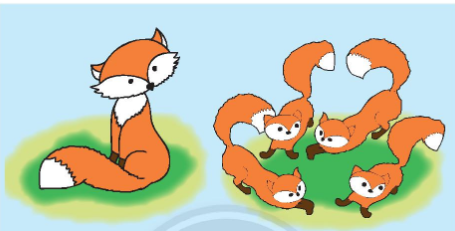 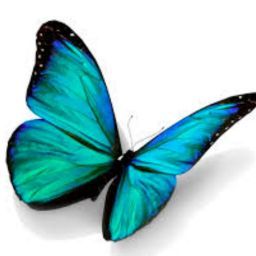 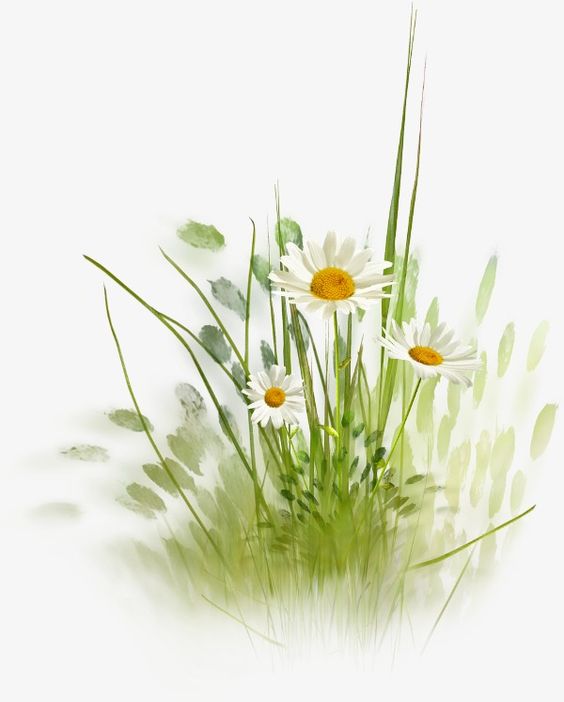 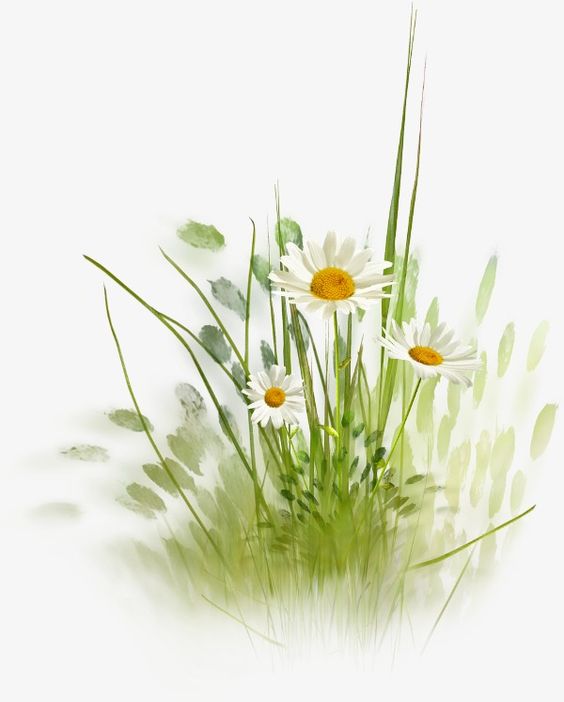 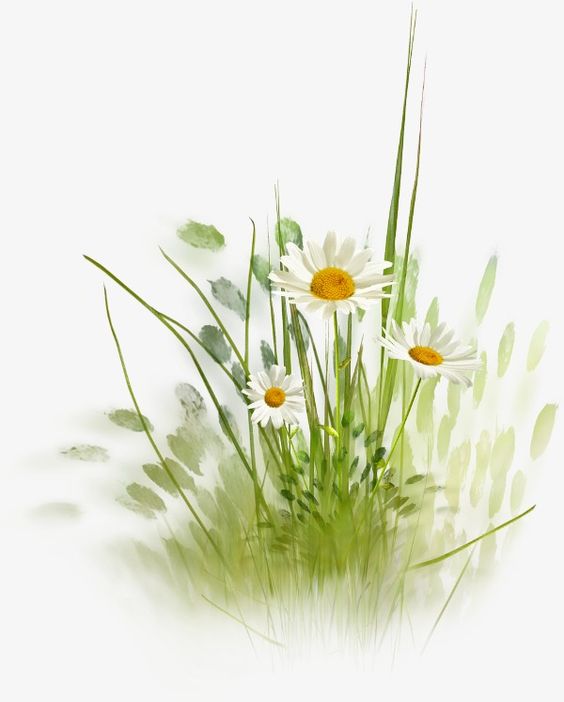 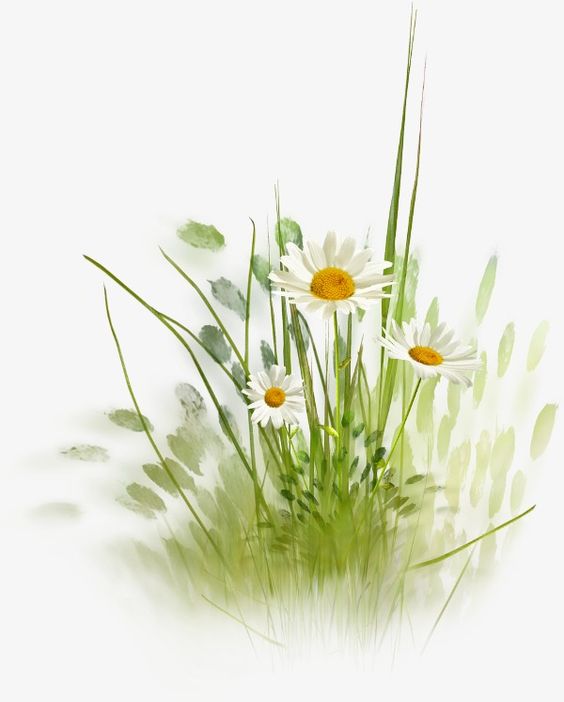 các con mau về nhà nào !
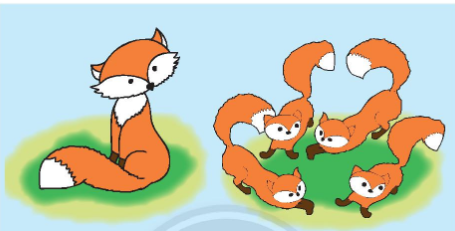 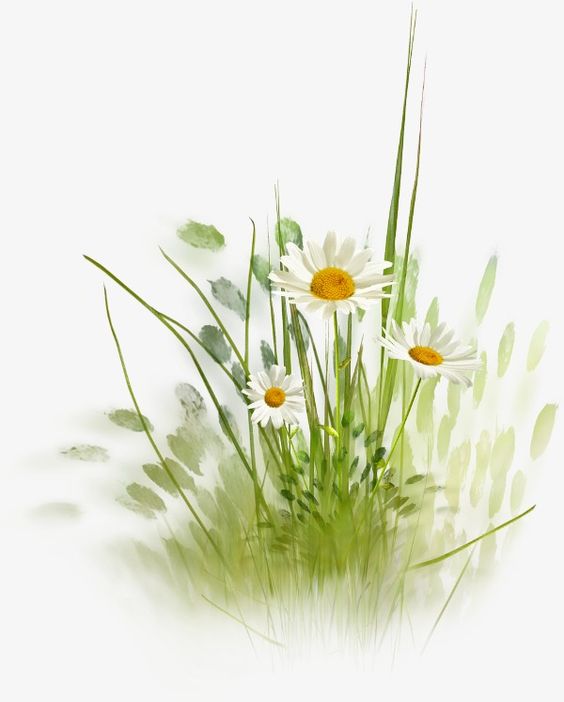 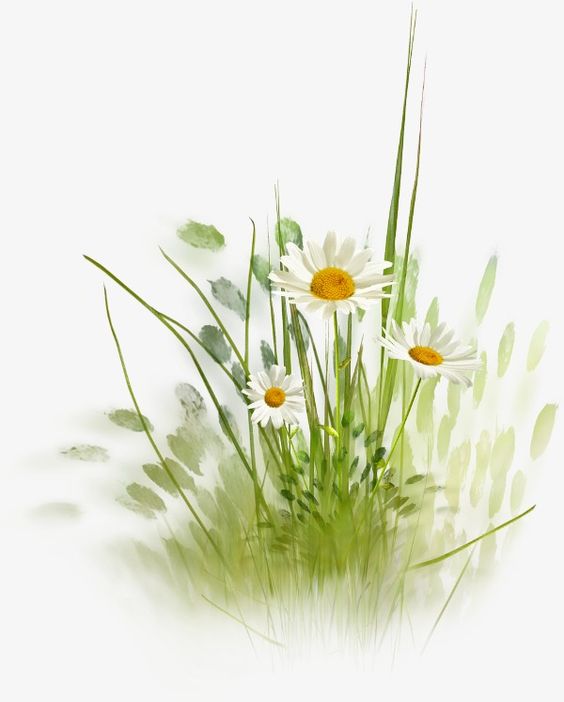 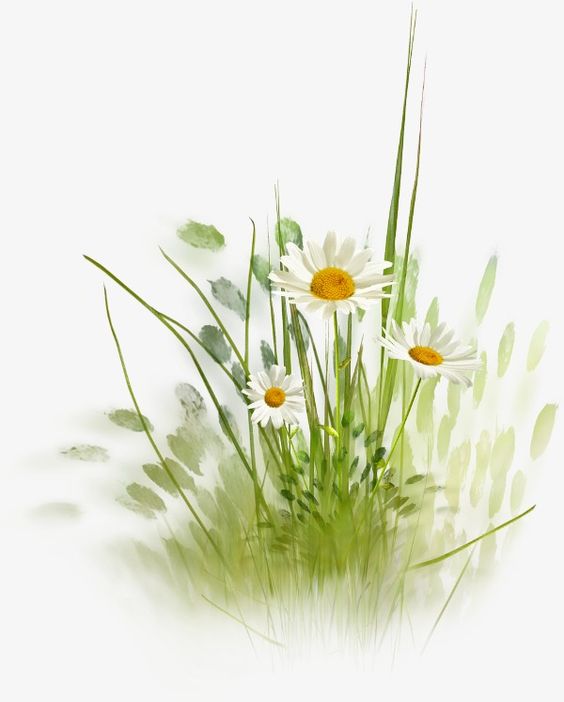 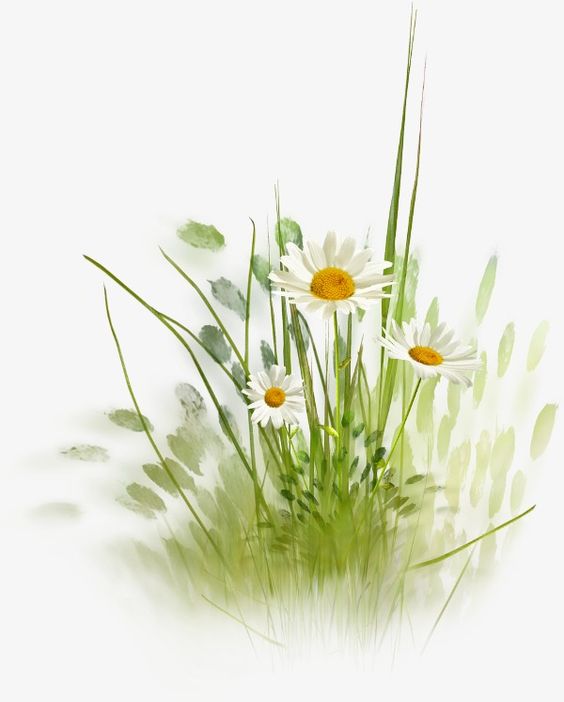 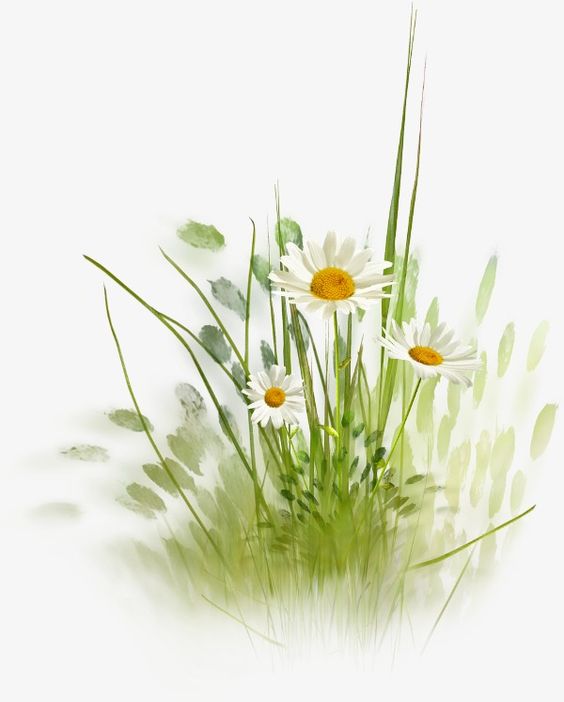 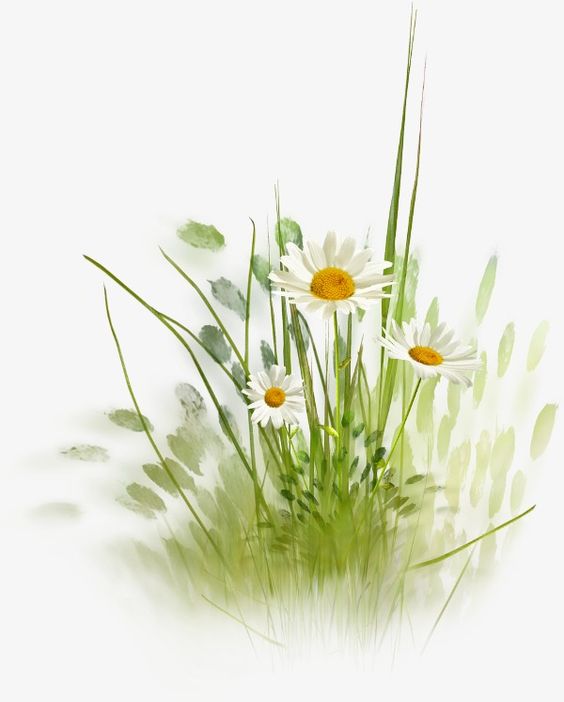 [Speaker Notes: Quan sát tranh và nói cho các bạn biết tranh vẽ gì ? - hs trả lời: 5 con cáo, cô giới thiệu đây là gia đình cáo ? gia đình cáo gồm những ai ?]
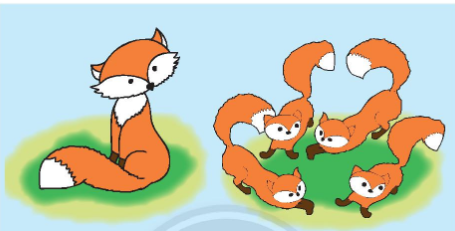 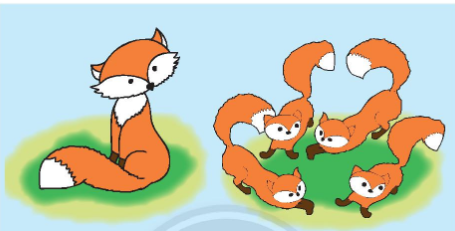 Gộp 4 và 1 được 5
4
5
1
Gộp 1 và 4 được 5
Gộp 3 và 2 được 5
3
5
2
Gộp 2 và 3 được 5
Ghi nhớ
sơ đồ tách - gộp
1
5 gồm 1 và 4 
5 gồm 4 và 1
5
4
4
Gộp 4 và 1 được 5 
Gộp 1 và 4 được 5
5
1
Ghi nhớ
3
3
5
5
2
2
5 gồm 3 và 2 
5 gồm 2 và 3
Gộp 3 và 2 được 5 
Gộp 2 và 3 được 5
1
số ?
trái
phải
2
1
3
2
1
1
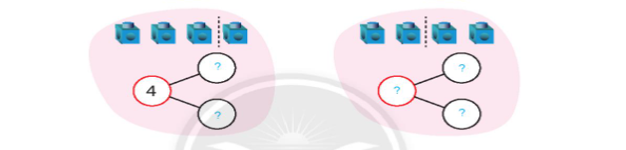 2
số ?
trái
phải
2
3
4
4
2
có 1 con gà trống 
và 2 con gà mái
có tất cả 3 con gà gồm 1 con gà trống và 2 con gà mái